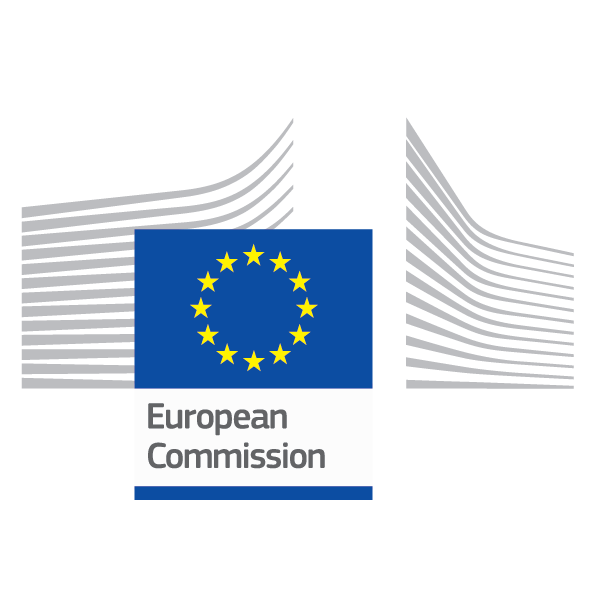 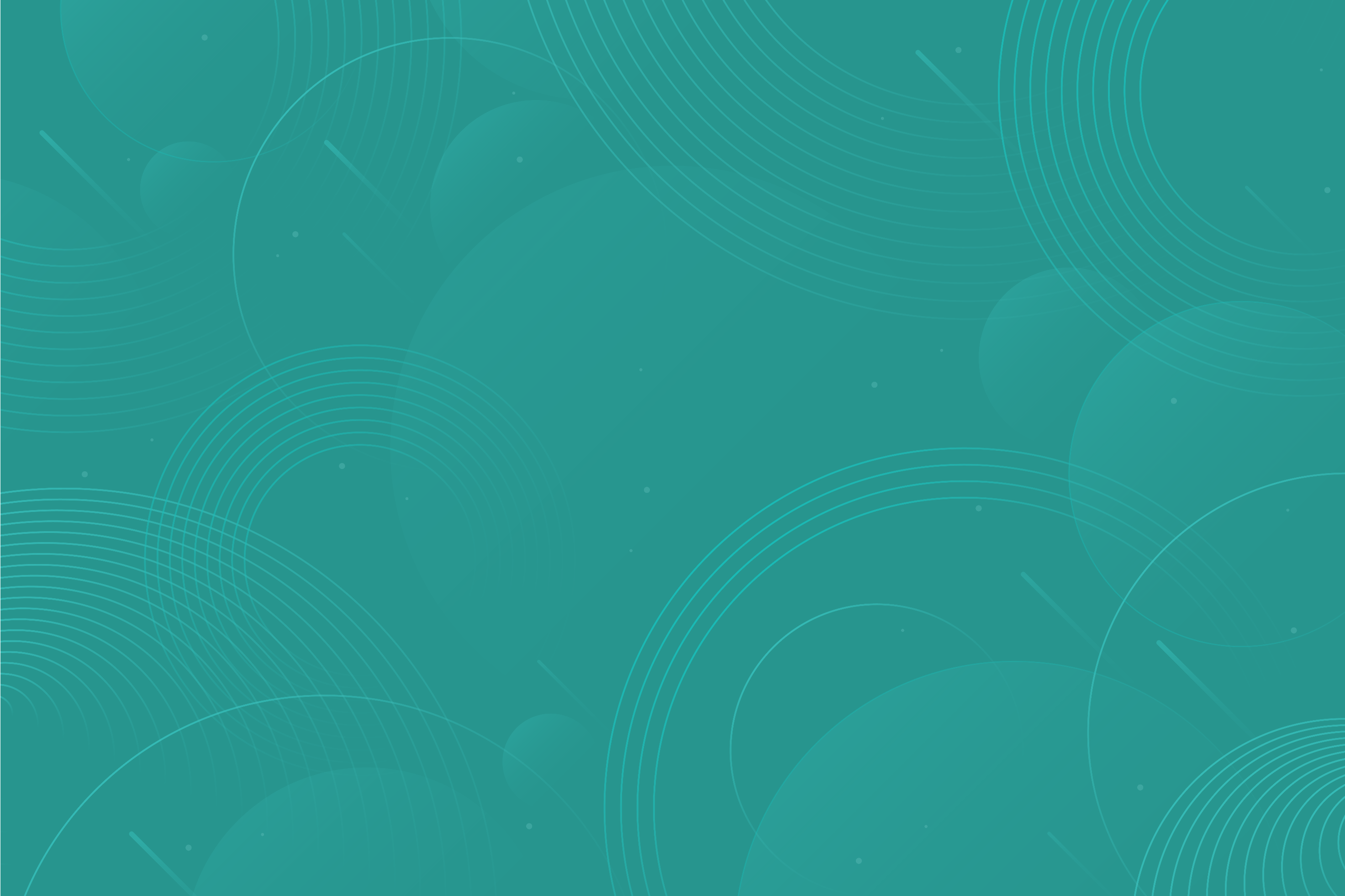 Survey results
Priorities from EG members for ComPAct actions
Athina Manta, Policy Officer, Unit B2: Governance and Public Administration
Expert Group Public Administration and Governance
18 January 2024
1. Overview –
14 responses
Not fully comparable responses: difference in prioritisation systems by respondents
Instead of focusing too much on specific priorities, we chose a consensus based approach and we will look at all priorities
 We will focus on actions that were prioritised the most, not at the ones that were prioritised the highest
Priorities Pillar 1: Skills
Proportion of priorities
Ranking adjusted priorities
Priorities Pillar 2: Digital
Proportion of priorities
Ranking adjusted priorities
Priorities Pillar 3: Green
Proportion of priorities
Ranking adjusted priorities
Ideas for further studies
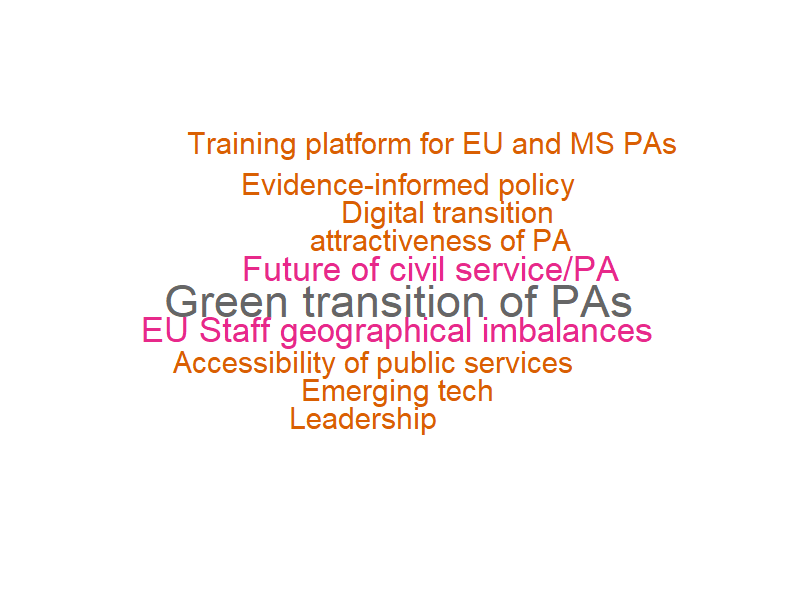 Any questions?